Il Dipartimento di Fisica dell’Università di Genova
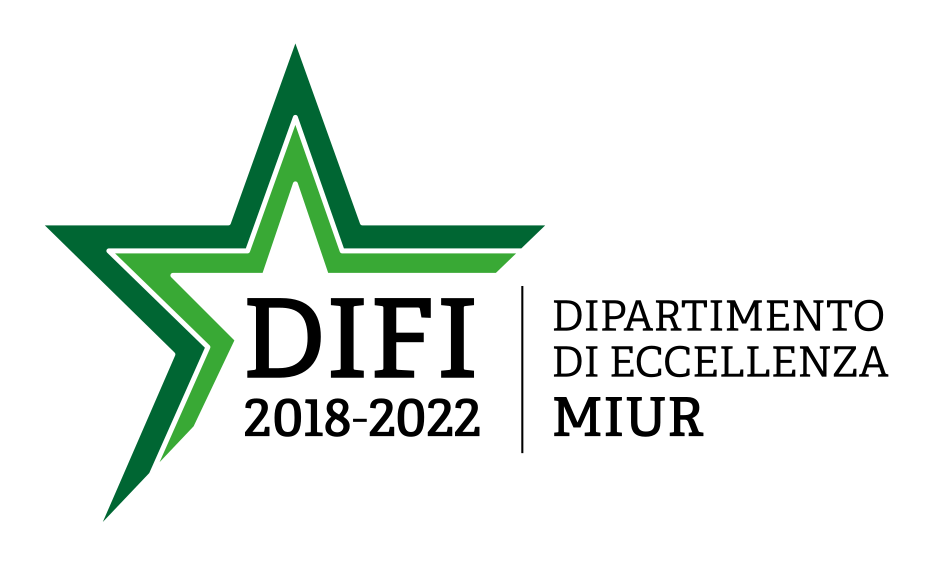 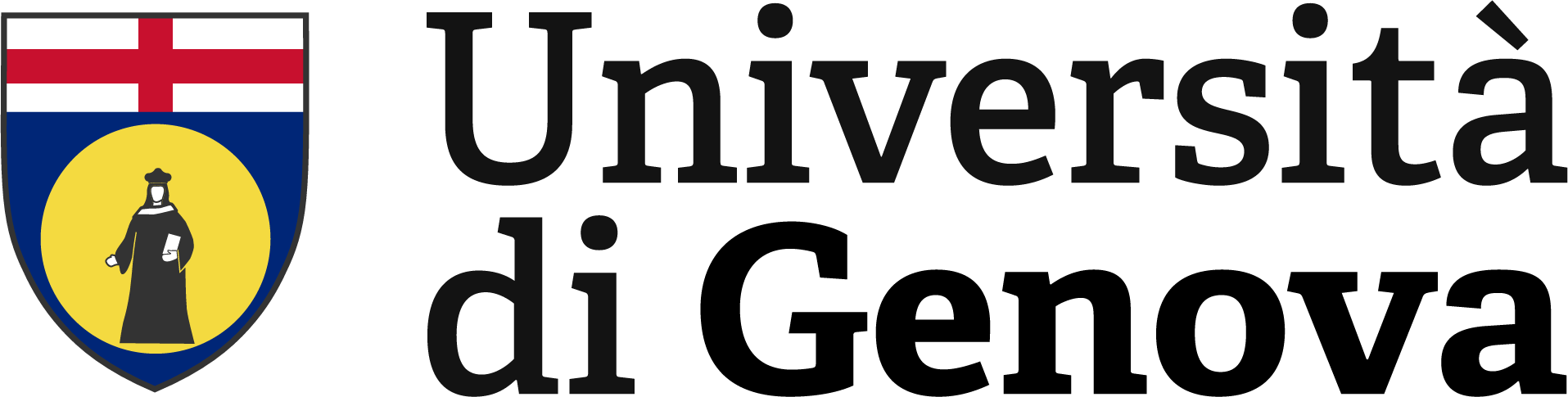 I numeri del DIFI
Didattica
3 Corsi di Laurea: Laurea in Fisica (triennale), Laurea Magistrale in Fisica, Laurea  in Scienza dei Materiali (triennale)
Corso di Dottorato in Fisica e Nanoscienze, Scuola di Specializzazione in Fisica Medica
82 docenti (staff e a contratto)
Ricerca (fondamentale e applicata)
3 Enti di Ricerca ospitati in convenzione
CNR (Centro Nazionale delle Ricerche)
INAF (Istituto Nazionale di AstroFisica)
INFN (Istituto Nazionale di Fisica Nucleare)
Numerose collaborazioni con altri  istituti di ricerca e aziende, nazionali ed estere
Diversi progetti finanziati a livello nazionale ed europeo
Migliaia di pubblicazioni su riviste scientifiche internazionali; oltre il 90% delle pubblicazioni scientifiche valutato di qualità ottima
Terza Missione
Festival della Scienza, Notte dei ricercatori
CERN Masterclass, Stage per le scuole superiori
Riconoscimenti
Il DIFI è risultato Dipartimento di Eccellenza 2018-2022 (tra i primi sette in Dipartimenti di Fisica in Italia) con accesso a finanziamento dedicato. 
È stato confermato Dipartimento di Eccellenza (2023-2027) (senza finanziamento).  
Il Dottorato di Ricerca in Fisica è risultato il migliore dell’Ateneo e l’Ateneo Genovese è il quinto in Italia.
Attività di Ricerca al DIFI
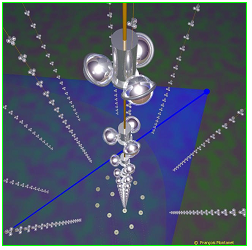 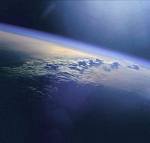 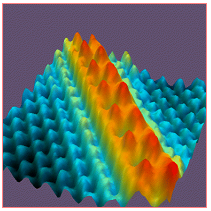 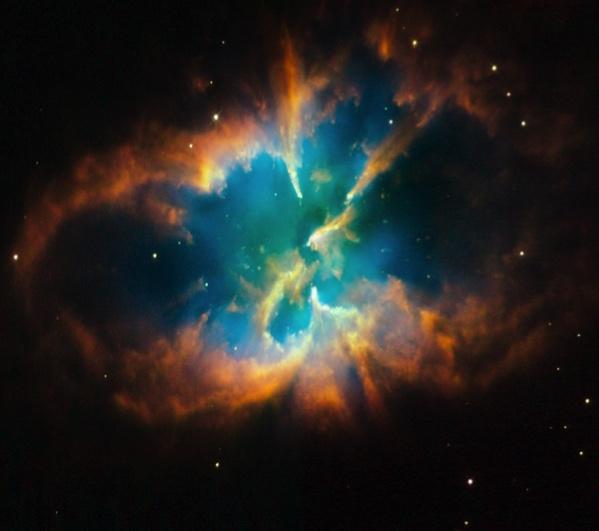 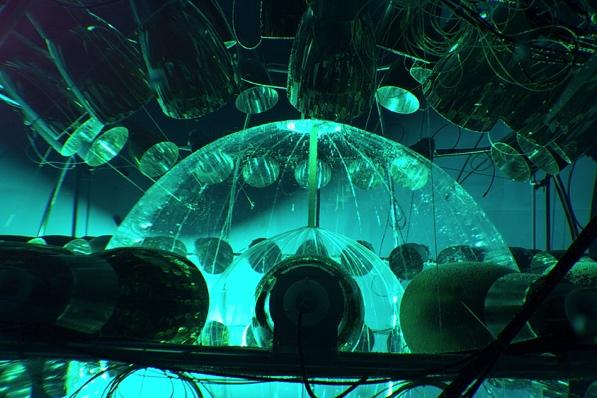 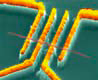 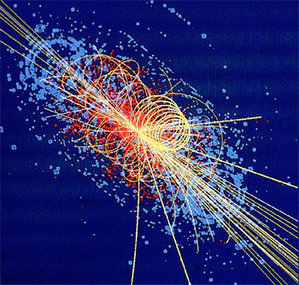 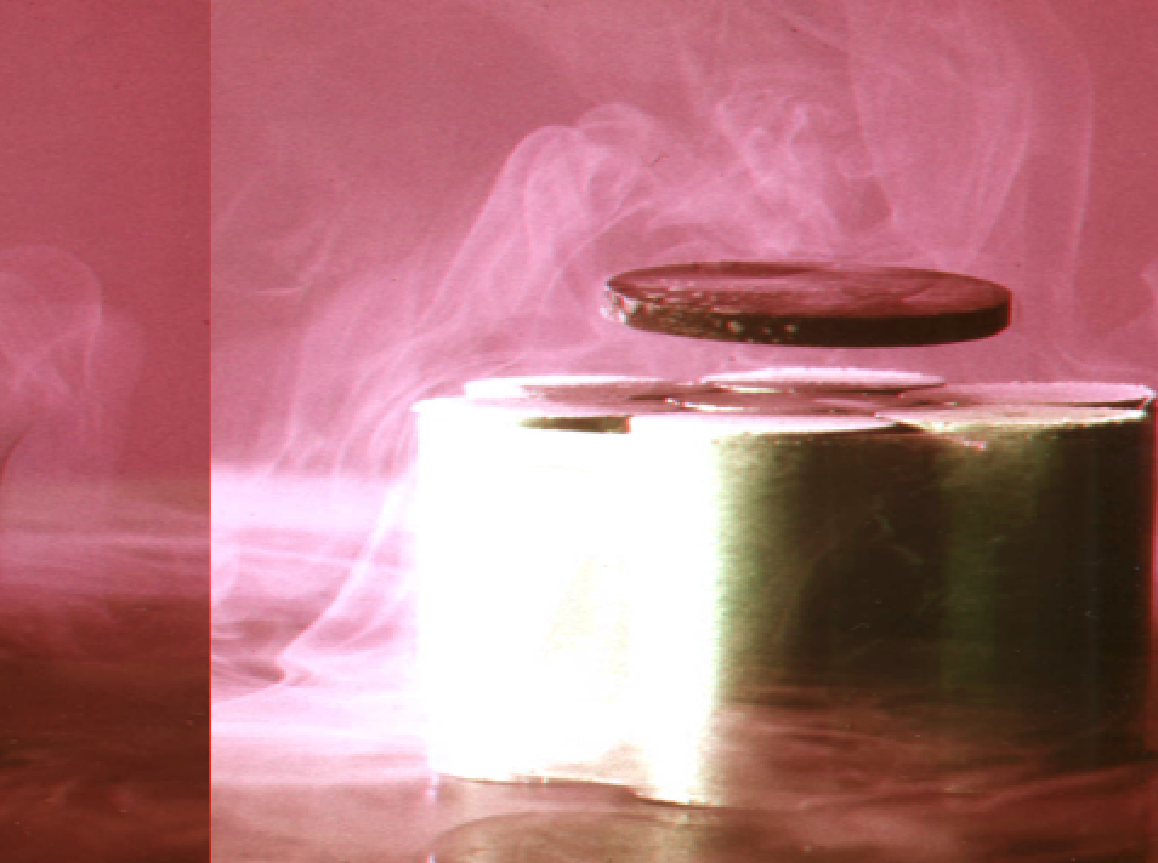 La ricerca in Fisica
La fisica si occupa delle leggi fondamentali della natura, a tutti i livelli:
La struttura elementare della materia
quark, leptoni, adroni, neutrini, nuclei
Atomi e molecole, nanostrutture
i materiali, ordinari e speciali
Le grandi molecole organiche 
proprietà fisiche di proteine e cellule
L’ambiente Terra 
atmosfera, oceano, geofisica
Il Sole e le stelle, galassie, il cosmo 
il Big Bang e l’origine dell’Universo
Dal punto di vista teorico e sperimentale
Applicazioni: ambiente, beni culturali, medicina, nuove tecnologie
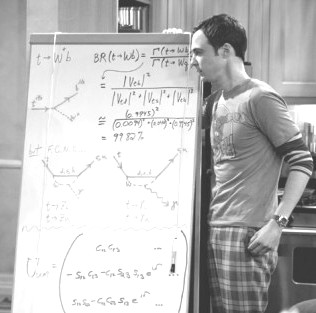 Fisica delle Particelle e Nucleare
Acceleratori di particelle e sorgenti naturali di origine astrofisica sono usati per lo studio delle proprietà fondamentali della natura.

Dimensioni: < 10-15 m, il diametro di un nucleo atomico
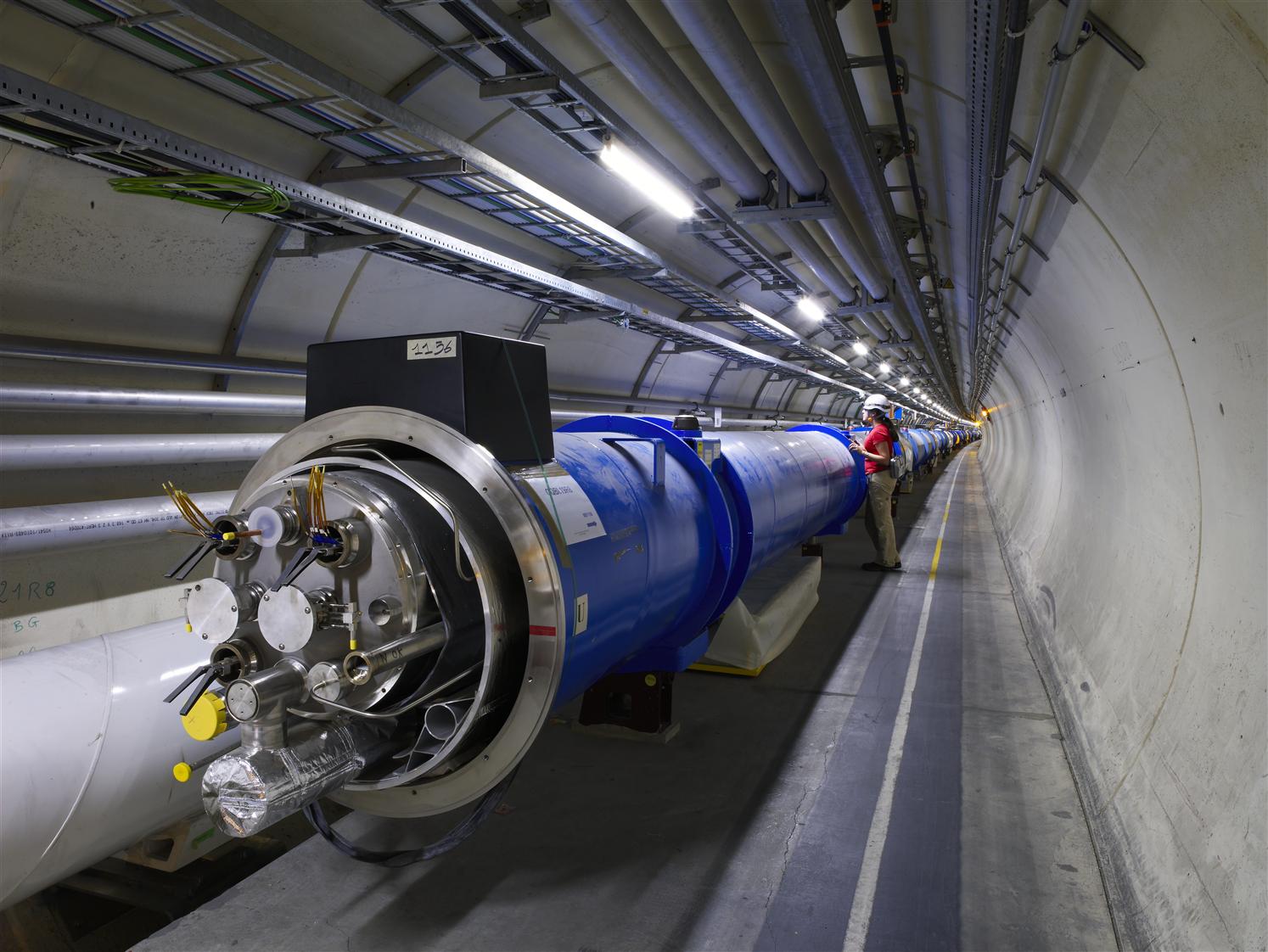 Dentro il tunnel di LHC del CERN
Fisica della Materia
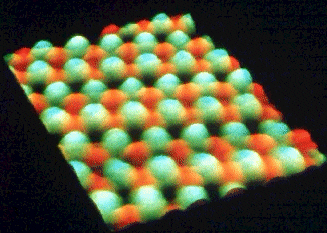 La fisica degli atomi e delle molecole

Strutture “microscopiche”  
(nanostrutture, ~ 10-100 nm)

Semiconduttori, superconduttori, superfluidi
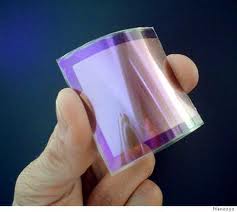 Studio nanostrutture per svariate applicazioni tecnologiche
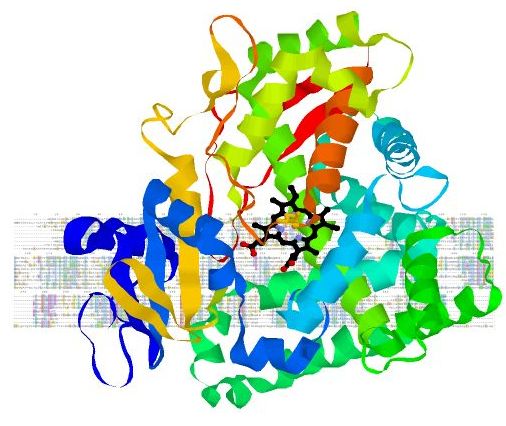 Biofisica
Fisica delle molecole biologiche e delle cellule1 nm – 10  μm
Struttura 3D delle proteine, sistemi biomimetici, biosensori, …

Tecniche di microscopia avanzata
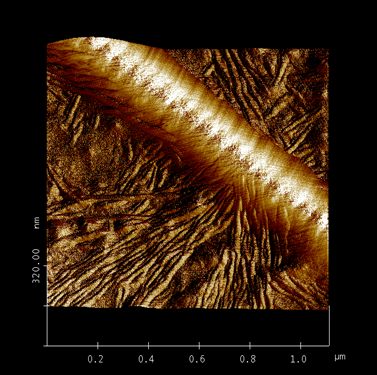 Atmosfera e Terra
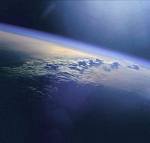 L’atmosfera come sistema fisico
Dinamica dei venti e delle correnti
Applicazioni: previsioni del tempo, energia eolica, inquinamento, ...
Il pianeta Terra e la sua fisica: terremoti
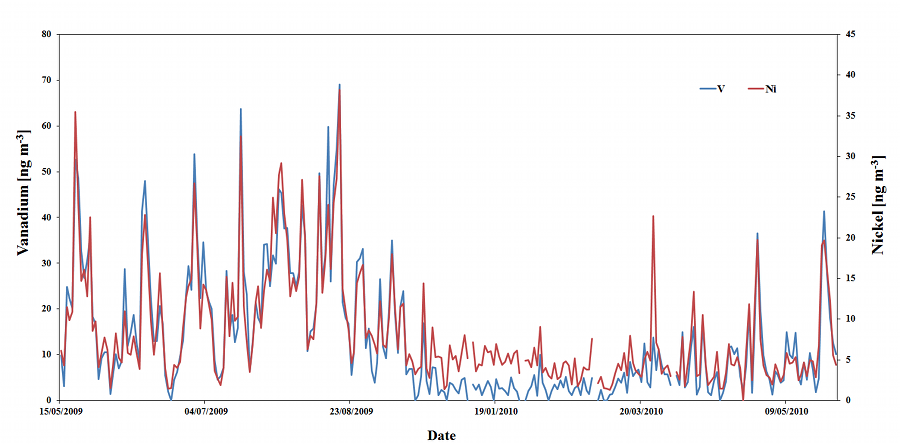 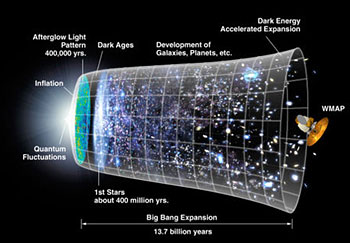 Astrofisica e cosmologia
La fisica delle stelle e del Sole
Struttura ed evoluzione delle Galassie
La cosmologia: il Big Bang, la nucleo-sintesi, ...
Lo studio dei fenomeni estremi: buchi neri, nuclei galattici attivi, raggi cosmici
Si torna alla fisica delle particelle!!
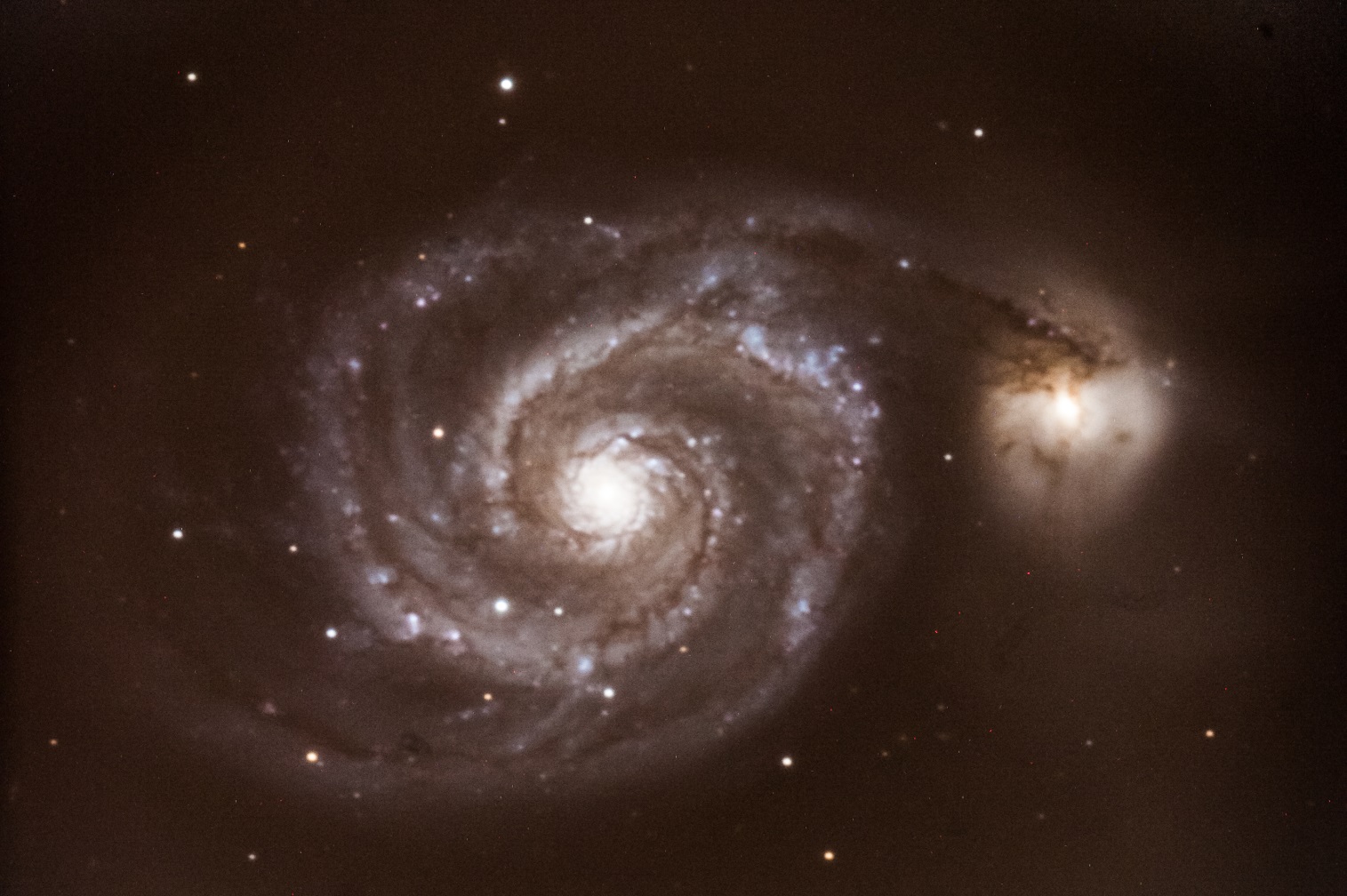 Galassia Whirlpool
Telescopio del Parco dell’Antola
Studiare al DIFI
Un dipartimento a misura di studente
Rapporto matricole/docenti molto favorevole
Tutor e professori molto disponibili
Docenti presenti in Dipartimento per le loro attività di ricerca
Tutor (studenti degli ultimi anno, dottorandi e post-Doc) per i vari insegnamenti della triennale
Tutor di orientamento come riferimento per le matricole
Laboratori attrezzati e aule informatiche
Tanti spazi per studiare 
Borse di studio e premi di studi
Possibilità di inserimento nel mondo del lavoro a più livelli:
Laurea
Laurea Magistrale
Dottorato o Scuola di Specializzazione in Fisica Medica
Studiare Fisica
Prerequisiti per i Corsi di Laurea ? Nessuno in particolare ! 
Se non tanta curiosità di indagare come è fatto il mondo che ci circonda…
Laurea Triennale in Fisica: formazione comune a tutti i settori della Fisica
Laurea Magistrale: specializzazione secondo “percorsi” (o curriculum)

I laureati in Fisica hanno buone prospettive di trovare lavoro
nel pubblico (università, enti di ricerca, scuole,...)
nel privato (aziende e industrie)
… e molti sono all'estero (molto apprezzati) !

A 3 anni dalla laurea magistrale, il tasso di disoccupazione dei laureati in Fisica è ~ 3.4% (fonte AlmaLaurea)
Corso di Laurea in Fisica (Triennale)
19 insegnamenti su 3 anni + prova finale  
17 insegnamenti obbligatori:
Insegnamenti di Fisica classica e Fisica quantistica di base  (meccanica, termodinamica, elettromagnetismo nel vuoto e nella materia, meccanica quantistica..)
Insegnamenti di Laboratorio  (probabilità e statistica, misure, elettronica analogica e digitale, acquisizione dati, programmazione)
Analisi, Geometria e Metodi matematici della Fisica  
Chimica   
Basi di Fisica della materia e di Fisica nucleare e delle particelle 
2 insegnamenti a scelta: qualche esempio
Introduzione alle tecnologie quantistiche  	  Ottica applicate
Biofisica                                                                   Fisica Classica avanzata
Metodi di simulazione applicati alla fisica	  Introduzione all’Astrofisica e Cosmologia
Fluidodinamica generale                                       Stage in azienda
Corso di Laurea in Fisica Magistrale
5 Percorsi tradizionali (curricula)
Fisica Teorica
Fisica delle Interazioni Fondamentali (Nucleare e Particelle)
Fisica della Materia
Fisica Applicata (Biofisica, Fisica medica, ambientale, dell’atmosfera, per i beni culturali)
Astrofisica e Cosmologia
1 Percorso internazionale (doppio titolo con Aix-Marseille)

11 insegnamenti più tesi magistrale (che è sempre un lavoro di ricerca originale)
3 insegnamenti obbligatori per completare la preparazione comune a tutti gli studenti:
Fisica della Materia 2
Fisica Nucleare e delle Particelle 2
Fisica Teorica
8 insegnamenti opzionali di cui 2 a scelta libera dello studente
Versatilità nella scelta degli insegnamenti: due piani di studio di diversi curricula possono essere identici o differire di 7 insegnamenti
Nessun prerequisito specifico per l’ammissione alla laurea triennale.
Obiettivi formativi interdisciplinari:
solide conoscenze di fisica, chimica e tecnologia  dei materiali
capacità operative in laboratorio: preparare, caratterizzare e qualificare i materiali
attitudine a risolvere i problemi con impostazione interdisciplinare
    FISICA





 


Laureati si inseriscono  con facilità nel mondo industriale (dopo 5 anni: 100 % occupati *)
Industrie che sviluppano materiali innovativi
Ricerca e sviluppo
Enti certificatori
Settore pubblico                                                                                                  * Alma Laurea 2022
Studiare Scienze dei Materiali
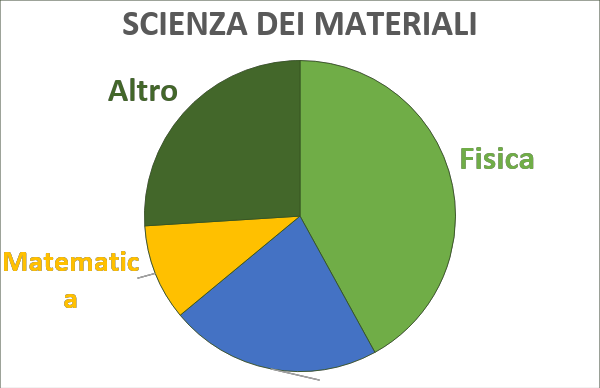 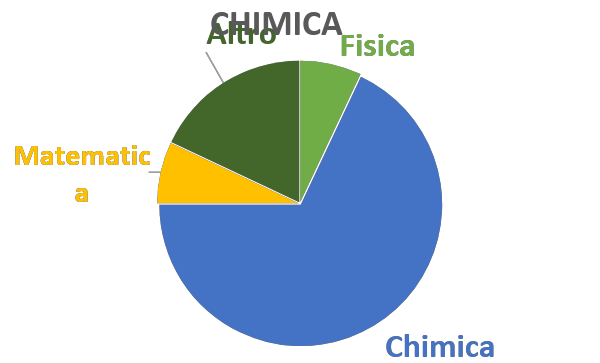 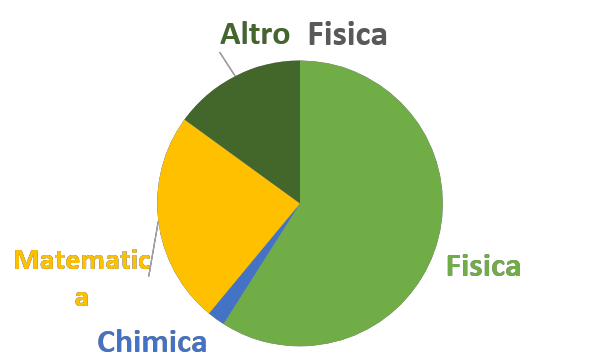 Laurea e Laurea Magistrale in Scienze dei Materiali
Laurea Triennale




















Laurea Magistrale in Scienza e Tecnologia dei Materiali 
Curriculum ordinario in italiano
Curriculum internazionale con titolo multiplo  
A partire dal 2024/2025: curriculum interamente in inglese